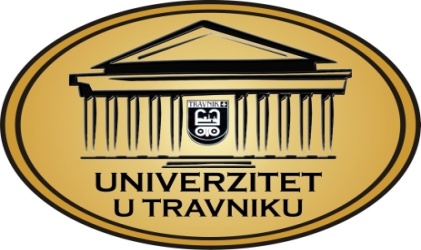 PRAVNI FAKULTETMEĐUNARODNO FINANSIJSKO PRAVOautor-prof.dr.Babić Mate&Ante, izdanje Zagreb 2000 g.
Predavači:
Prof.dr. Halil Kalač

Haris Kozlo MA
viši asistent na ekonomskopravnoj naučnoj oblasti
VJEŽBE 4UVOD
Predmet Međunarodno finansijsko pravo ima za cilj:

Da studente upozna sa međunarodno-finansijsko pravnim odnosima, tokovima i principima na kojima počiva,
Da studente upozna sa međunarodno-finansijskim subjektima, odnosno institucijama međunarodnog finansijskog prava i integracijama regionalnog i međunarodnog karaktera,
Da studente upozna sa međunarodno monetarnim sistemom.


,,studenti stiču znanja o međunarodnim finansijama“
PLATNI BILANAS
Platni bilans (Balance of Payment) predstavlja sistematski pregled ukupnih novčanih dugovanja i potraživanja jedne zemlje prema inostranstvu u datom vremenskom periodu, najčešće u toku jedne godine. 

Saldo u platnom bilansu može biti pozitivan, negativan i uravnotežen. 
Platni bilans je pozitivan kada su ukupna potraživanja veća od ukupnih dugovanja date zemlje. 
Platni bilans je negativan kada su ukupna potraživanja manja od ukupnih dugovanja. 
Platni bilans je uravnotežen kada su ukupna potraživanja jednaka ukupnim dugovanjima. 
Suficit u platnom bilansu jedan je od bitnih makroekonomskih indikatora uspešnosti ekonomske saradnje date zemlje sa inostranstvom. 
Može se izraziti PB=Pr-D 
PB-Platni bilans zemlje 
Pr-Ukupna primanja iz inostranstva 
D-Ukupne obaveze prema inostranstvu
TRGOVINSKI BILANS
Sistematski pregled odnosa između vrijednosti ukupnog uvoza i izvoza dobara jedne zemlje u toku jedne godine naziva se trgovinskim bilansom. 
Trgovinski bilans jedan je od izuzetno važnih, a često i najvažnijih segmenata platnog bilansa. 
Trgovinski bilans može da bude uravnotežen, deficitaran i suficitaran, u zavisnosti od stepena (koeficijenta) pokrivenosti uvoza izvozom. 
Koeficijenat pokrivenosti uvoza izvozom predstavlja srazmjeru u kojoj se nalazi vrijednost ostvarenog izvoza naspram vrijednosti ostvarenog uvoza dobara u toku jedne godine. 
Taj koeficijenat isto tako pokazuje u kojoj mjeri inostrana valuta, ostvarena izvozom dobara, predstavlja platežno pokriće za ostvareni uvoz u istoj godini.
BILANS NEROBNIH TRANSAKCIJA
U odnosima sa inostranstvom postoje određene finansijske transakcije (tzv. transferi) koje ne prate uspostavljanje dužničko-poverilačkih odnosa:
iseljeničke doznake,
inostrane penzije, 
pokloni, 
pomoć iz inostranstva i sl. 

Usluge i transferi, odnosno dugovanja i potraživanja po tom osnovu, predstavljaju bilans nerobnih transakcija, kao dio platnog bilansa.
BILANS TEKUĆIH TRANSAKCIJA
Nerobne transakcije (usluge i transferi), zajedno sa trgovinskim bilansom, predstavljaju bilans tekućih transakcija, kao dio platnog bilansa.

Bilans tekućih transakcija je negativan kada je vrijednost izvoza roba i usluga, kao i primljenih transfera manja od vrijednosti izvezene robe i usluga, kao datih transfera u istoj godini. 

Deficit bilansa tekućih transakcija (negativni saldo) može se pokriti iz deviznih rezervi zemlje ili kreditnim zaduženjem u inostranstvu.
 
Ako je bilans tekućih transakcija pozitivan, saldo se može upotrijebiti za davanje kredita inostranstvu ili za povećanje deviznih rezervi.
KAPITALNI BILANS / DEVIZNI BILANS
KAPITALNI BILANS 
Finansijsko izravnavanje bilansa tekućih transakcija naziva se kapitalnim bilansom. 
Priliv inostranih sredstava u većem obimu (finansijska pomoć, podrška razvoju, kreditna sredstva) tretira se kao stavka kapitalnog bilansa, a ne bilansa tekućih transakcija. 

DEVIZNI BILANS 
U deviznom bilansu registruje se ukupni devizni priliv i devizni odliv date zemlje, odnosno stanje njene međunarodne likvidnosti. 

Devizni bilans registruje samo naplaćena potraživanja i plaćene obaveze (drugim riječima, samo dospela primanja i plaćanja). Primjera radi, ako je neki izvoz robe izvršen krajem jedne godine, a plaćanje obavljeno početkom sledeće godine, ova transakcija će se evidentirati u platnom bilansu prve, a deviznom bilansu druge godine.
OBRAČUNSKI BILANS
Obračunski bilans prikazuje stanje međunarodnih obaveza i potraživanja date zemlje na dan 31. decembra tekuće godine. 

U obračunskom bilansu iskazuju se sve važeće obaveze i potraživanja, kao i svi zajmovi i krediti (u korišćenom, a još neotplaćenom iznosu), bez obzira kada je određena obaveza nastala. 

Na osnovu stanja u obračunskom bilansu ocenjuje se stepen zaduženosti privrede jedne zemlje i njena kreditna sposobnost. 

U skladu sa tim, obračunski bilans pokazuje da li je zemlja neto dužnik ili neto povjerilac prema inostranstvu. 

Obračunski bilans često se naziva i bilansom međunarodnog investicionog položaja date zemlje.
RAVNOTEŽA PLATNOG BILANSA
Zbog dvojnog knjiženja, knjigovodstveno posmatrano, platni bilans je uvek u ravnoteži, tj. strane potraživanja i dugovanja (prihoda i rashoda) su jednake u sumi. 

Međutim, ekonomski posmatrano, ravnoteža platnog bilansa se procenjuje na osnovu salda nekog od podbilansa, kao što su: 
spoljnotrgovinski bilans, 
bilans robe i usluga, 
tekući bilans i 
bazični bilans.